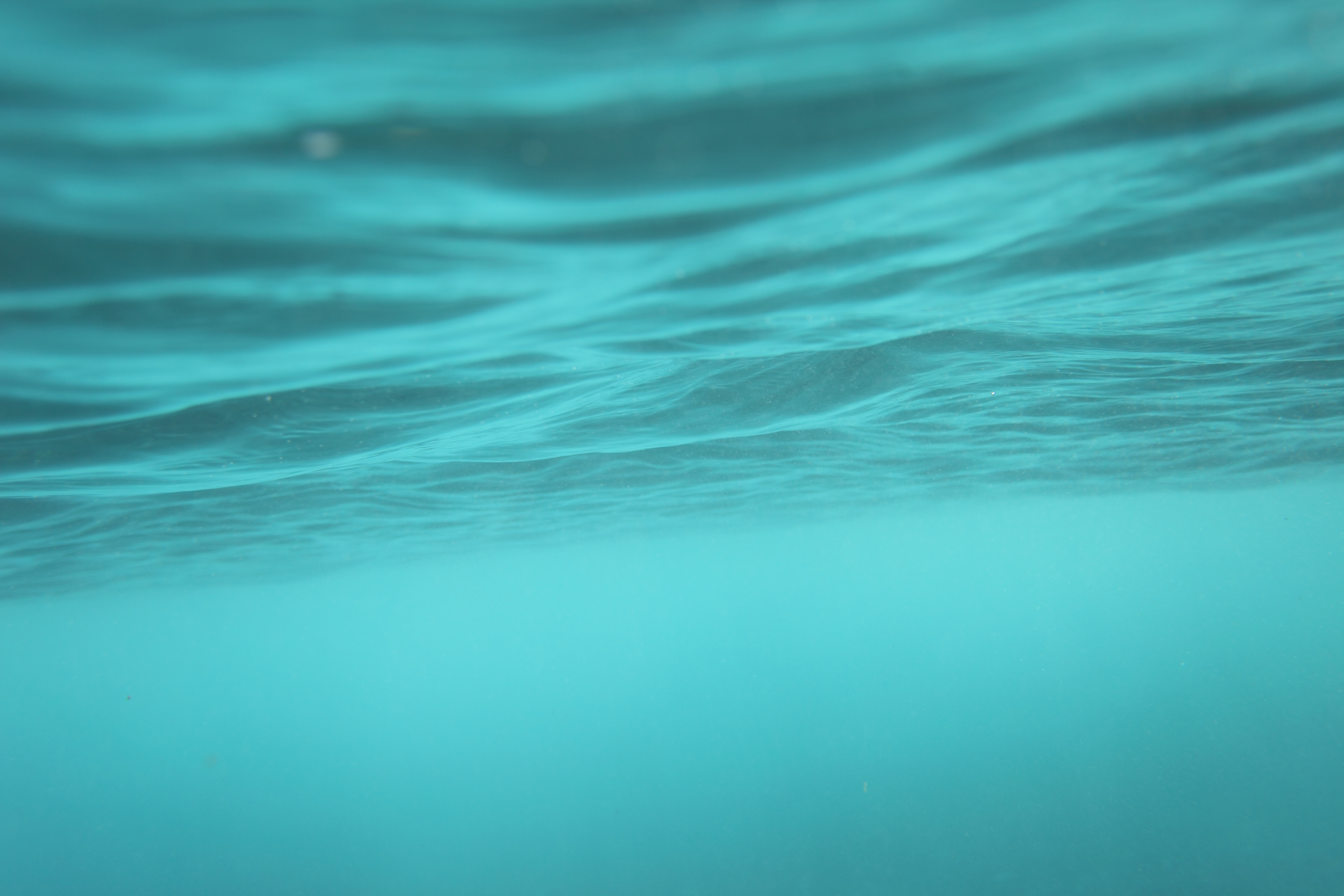 Much Wenlock & Cressage Medical Practice
Appointment Changes
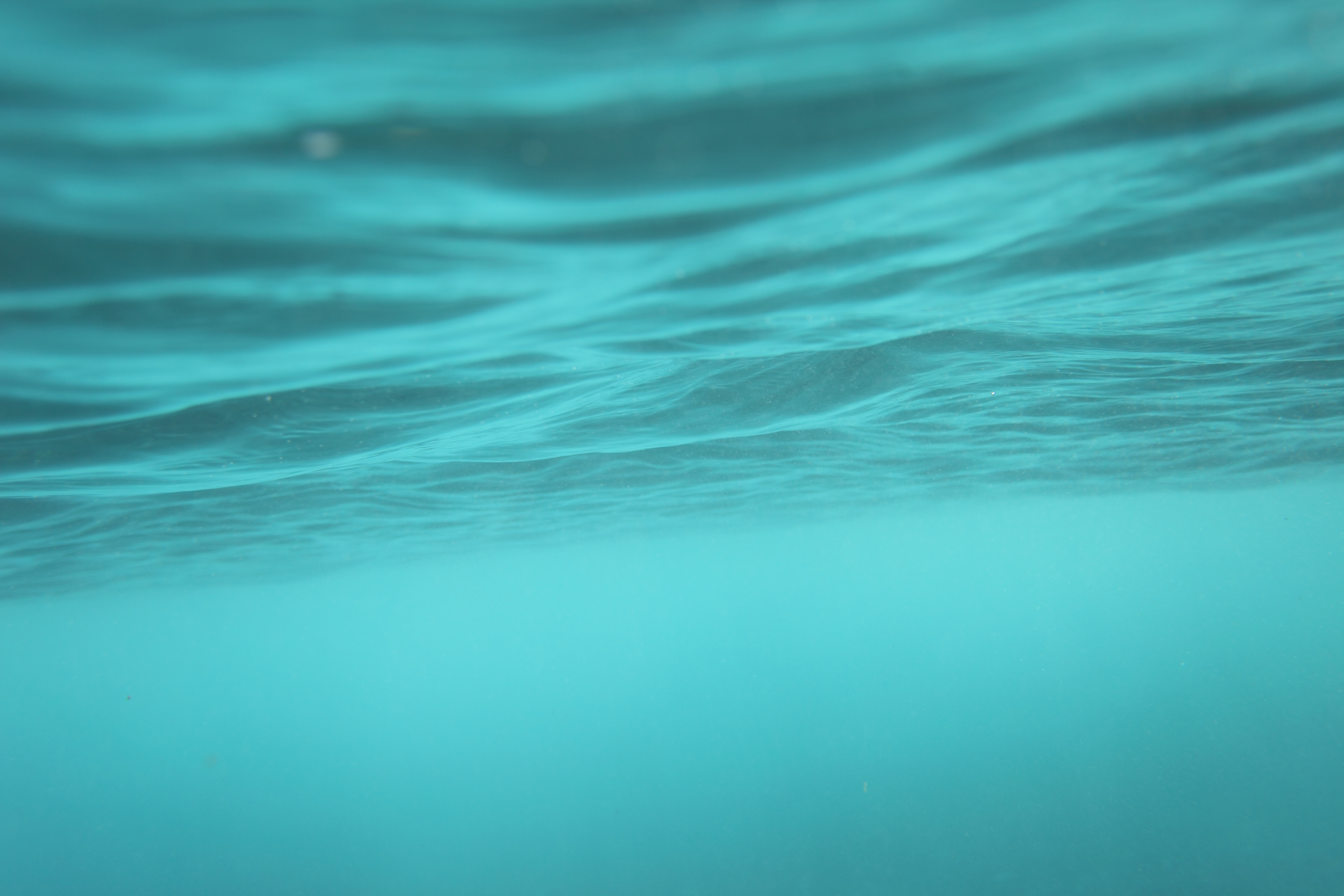 The Right Service First Time
GP Support: Online/Telephone/F2F
Urgent (non life threatening) Medical Assistance
Routine Appointments
Online Access Support
For new or existing problems you can contact the Practice as follows:
- Online via the Contact Us Form on our website
- By calling to request an appointment
- By visiting the Practice and speaking to a member of the Reception Team
Note:  for patients requiring a more immediate response than the next available appointment, they will be directed to complete the Contact Us Form to facilitate a timely review of their medical needs.*
Online Access will be via our Contact Us Form on our website:
Muchwenlockandcressagemp.co.uk

*If you are unable to access this form then our Reception staff will do so on your behalf and submit the form for a clinician to review and action as appropriate.
Patients will be asked for a few details from our Reception Team and added to our Emergency Doctor List .
The Emergency Doctor will review your needs and provide medical support as appropriate.
Additional Services